8
7
9
5
1
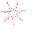 2
3
6
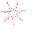 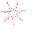 10
4
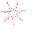 LUCKY STAR
pipi
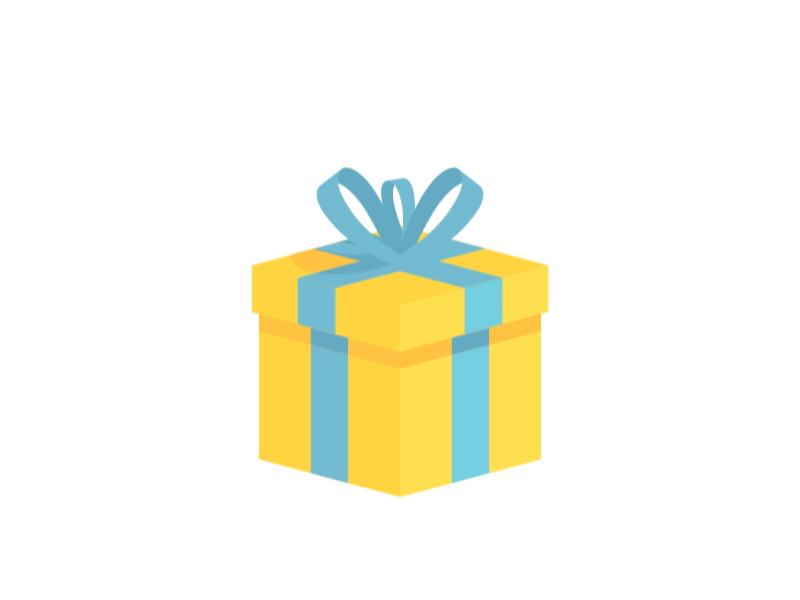 Star 1 : Thầy cô điền câu hỏi ở đây?
Thầy cô điền phần quà ở đây
Thầy cô điền câu trả lời ở đây
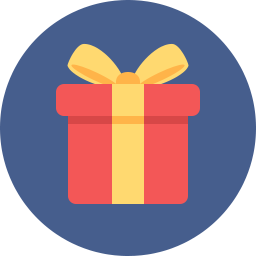 GO HOME
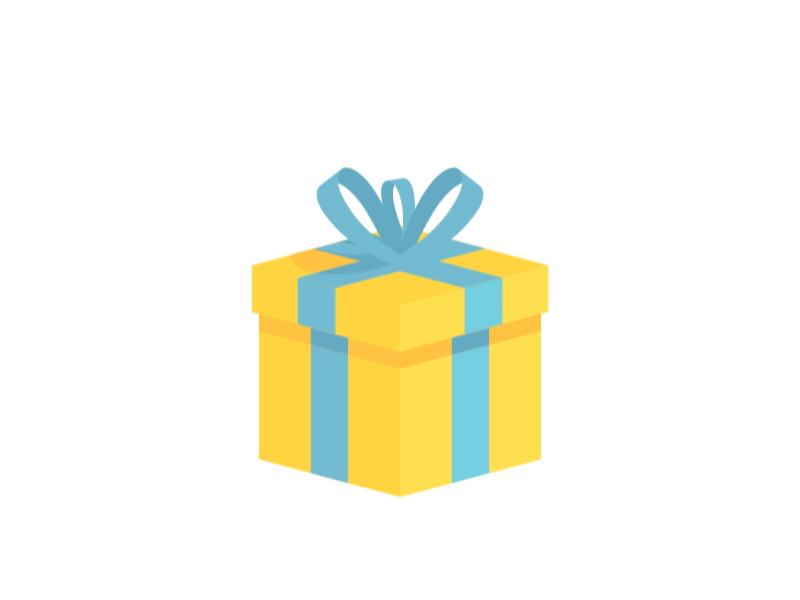 Star 2 : question
You are given 1 candies
Wrong answer. c”
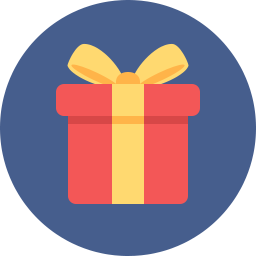 GO HOME
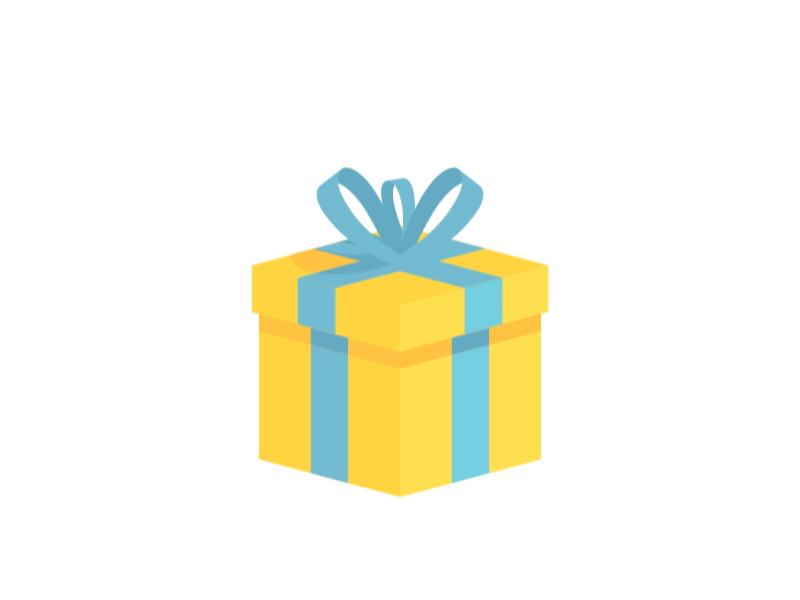 Star 3 : question
You are given 5 candies
Answer
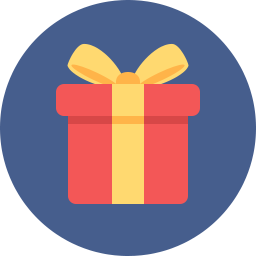 GO HOME
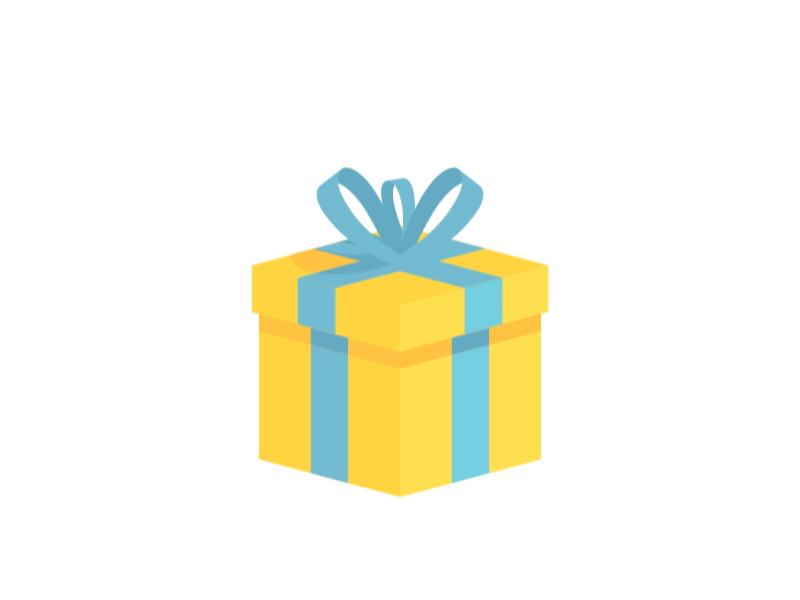 Star 4 : question
You are given 8 candies
Answer
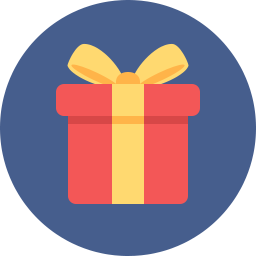 GO HOME
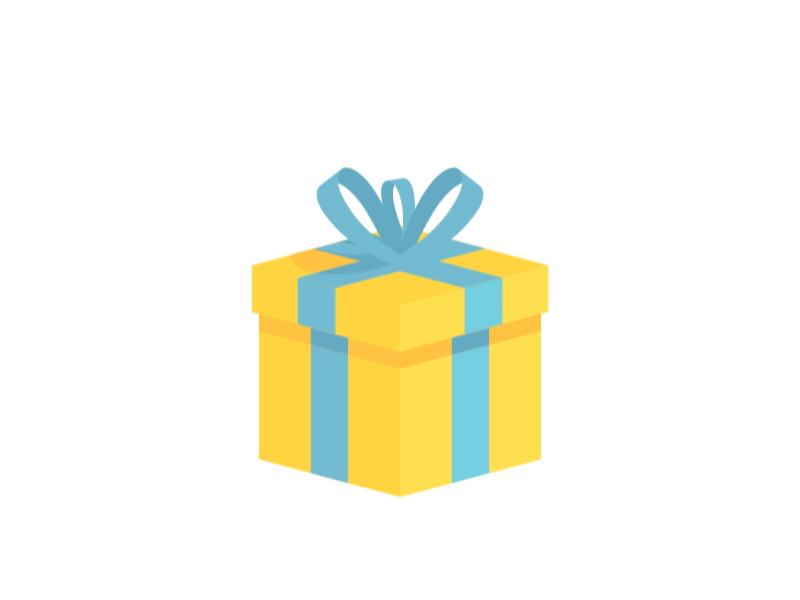 Star 5 : question
You are given 10 candies
Answer
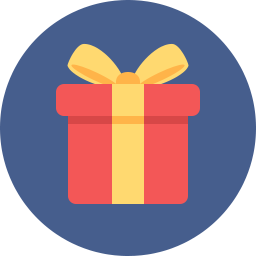 GO HOME
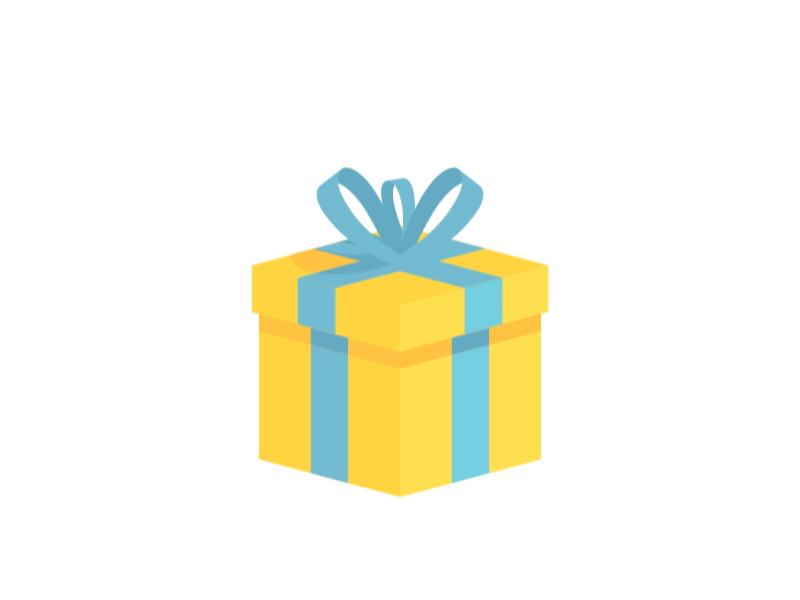 Star 6 : question
You are given 2 candies
Answer
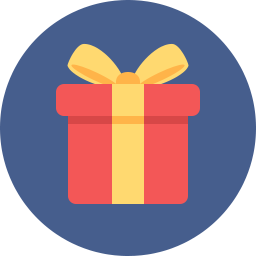 GO HOME
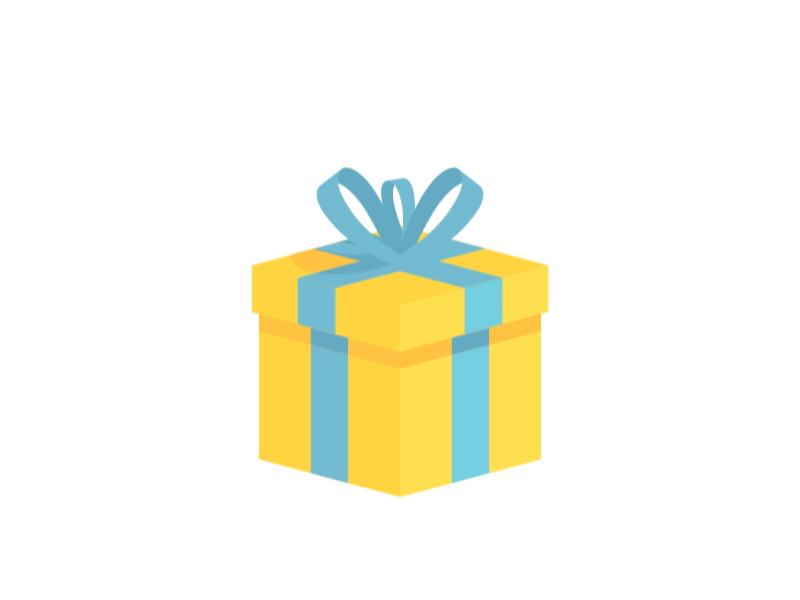 Star 7 : question
You are given 4 candies
Answer
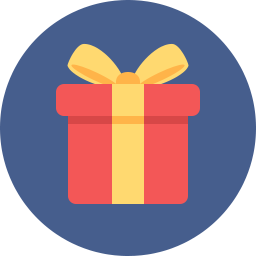 GO HOME
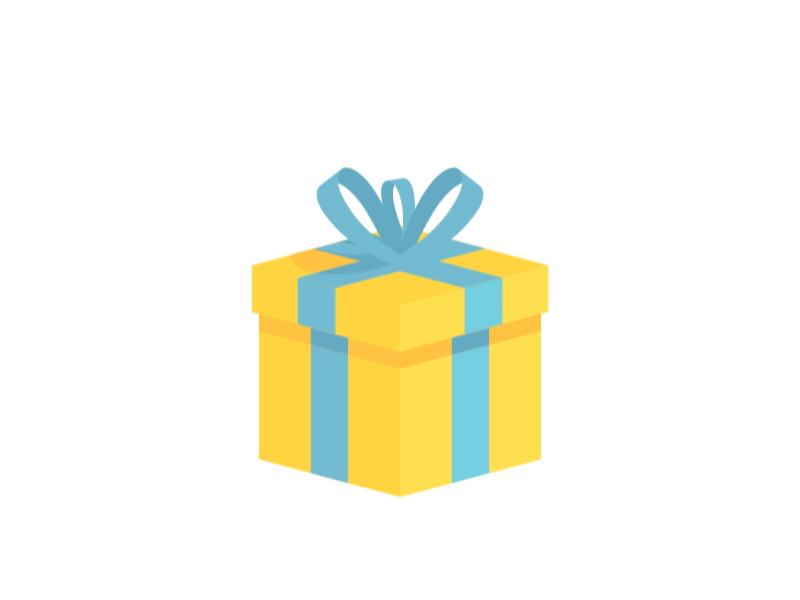 Star 8 : question
You are given 7 candies
Answer
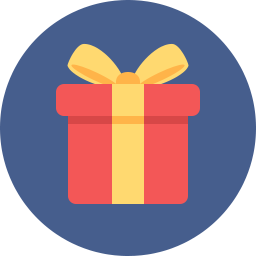 GO HOME
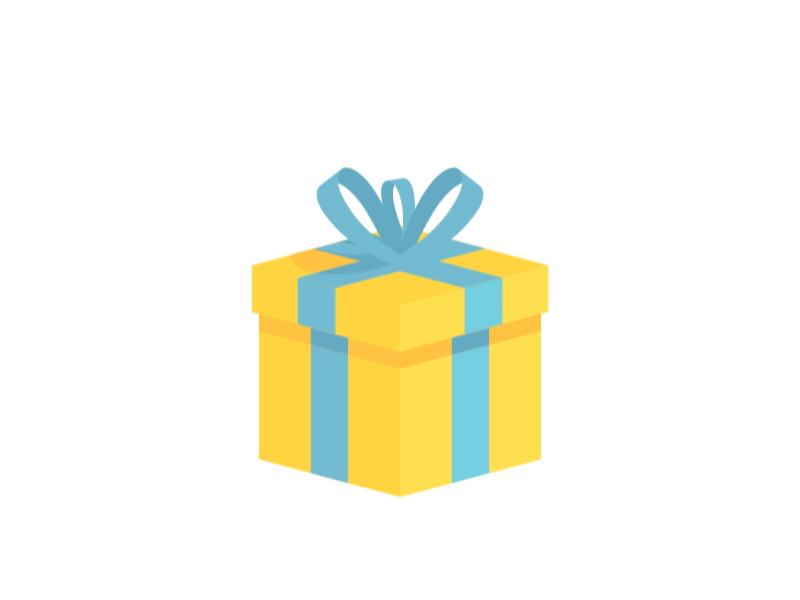 Star 9 : question
You are given 3 candies
Answer
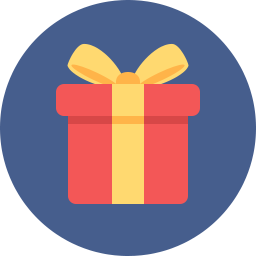 GO HOME
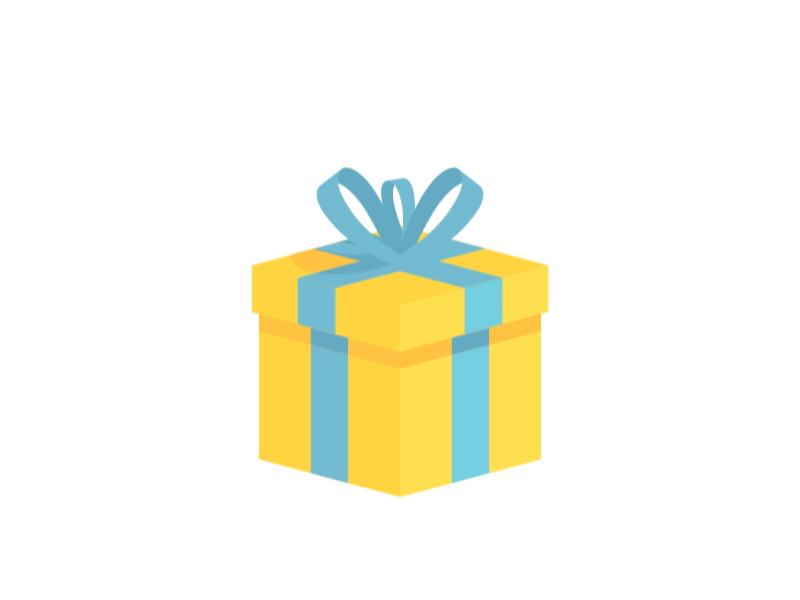 Star 10 : question
You are given 9 candies
Answer
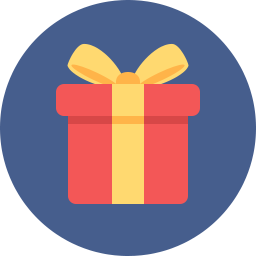 GO HOME
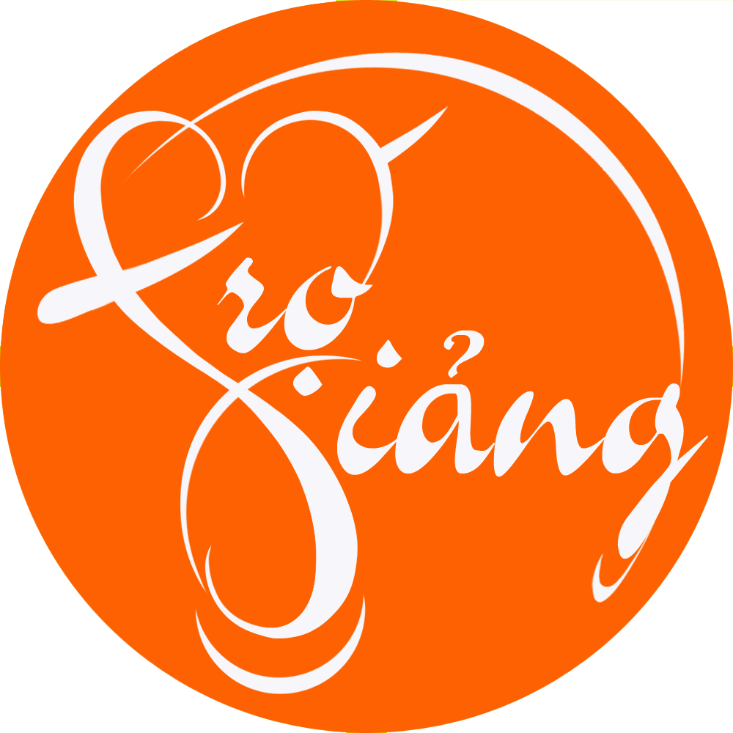 Subscribe my channel, please